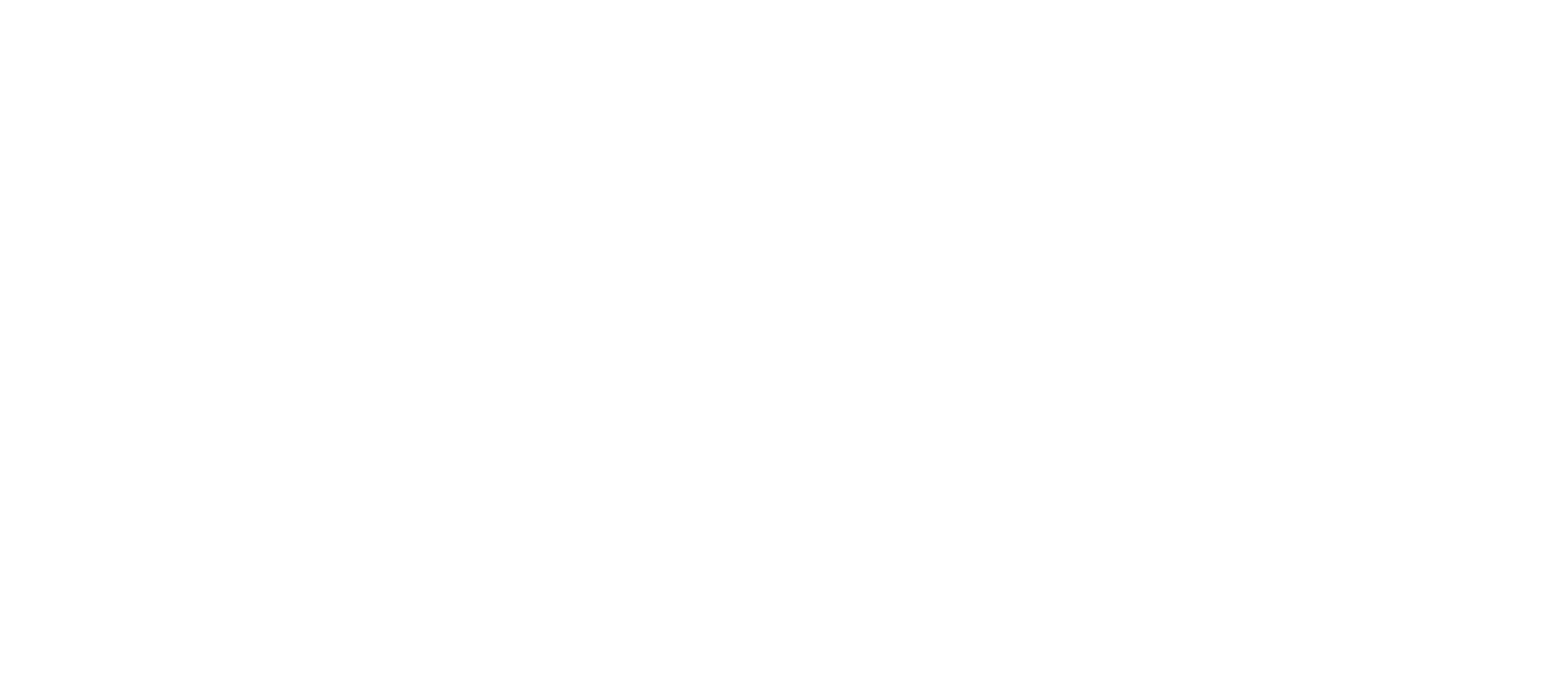 School of Medicine
Transformational Growth
School of Medicine: Some Recent Milestones
Formation of the OFFICE OF RESEARCH at the SOM

15 School of Medicine RI FELLOWS Named in 2022

Efforts to REALIGN AND AUGMENT clinical trial services

Creation of CLINICAL RESEARCH UNITS & the ACADEMIC RESEARCH ADMINISTRATION (ARA) UNIT

Numerous INDIVIDUAL PI AWARDS (NAI fellows, Google Scholar Awards)

Amplifying our JESUIT MISSION through our research & innovation initiatives
2
SOM Research Expenditures 2018- 2022
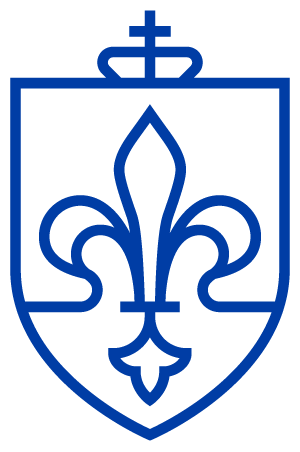 37,451
619
+3%
694
30,836
30,926
16
29,210
447
33,148
2
244
451
789
735
516
CADE
914
OTHER
OPTH
PSYCH
ABD
CARD
PATH
FCM
PEDS
PPS
BMB
MMI
IM
2018
2019
2020
2021
2022
SUMMARY - SURVEYFive-Year plan - Strategic Goals for Research SOM
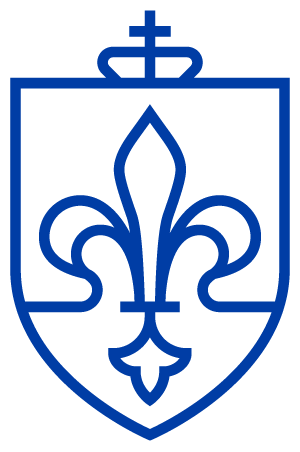 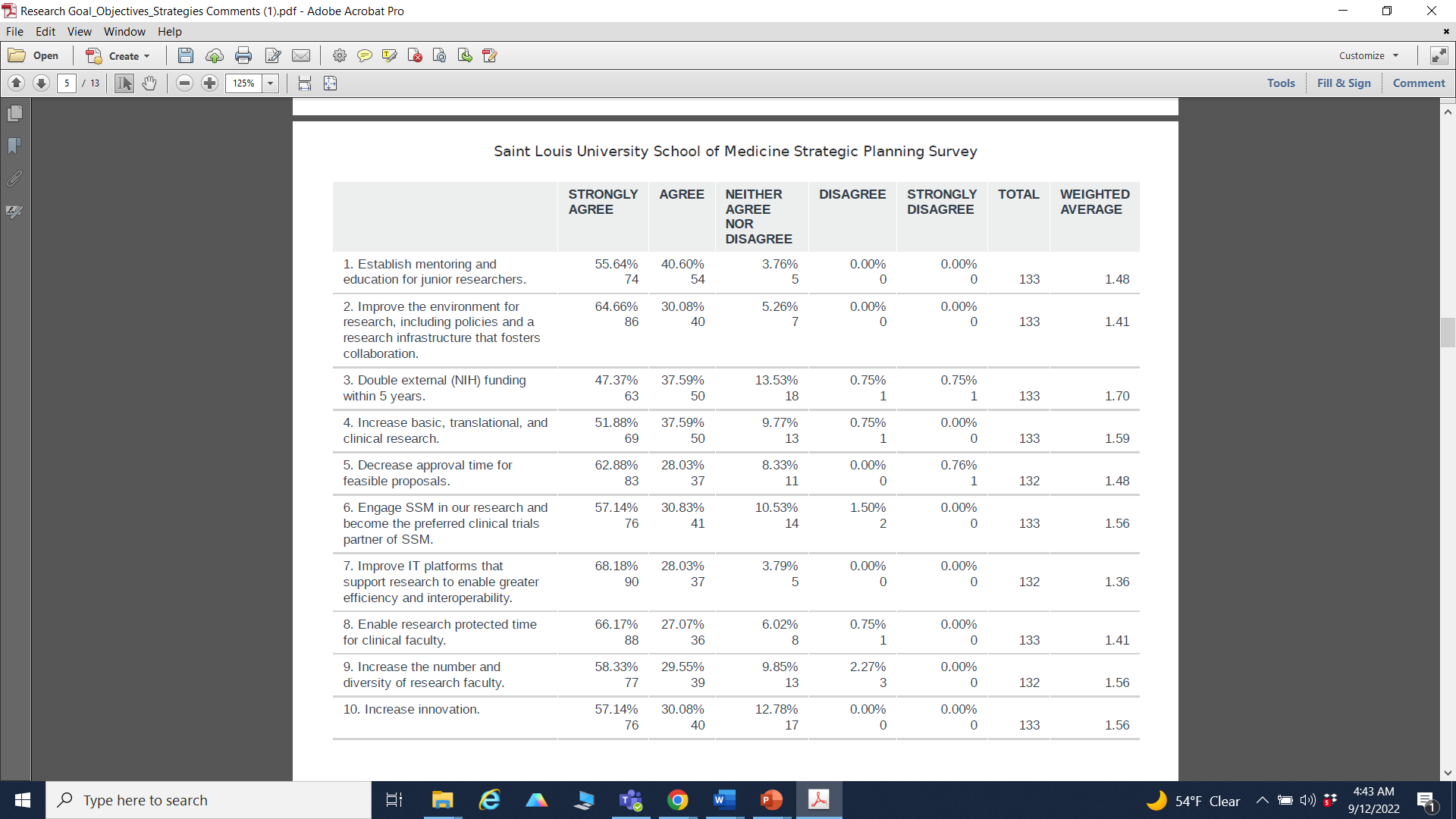 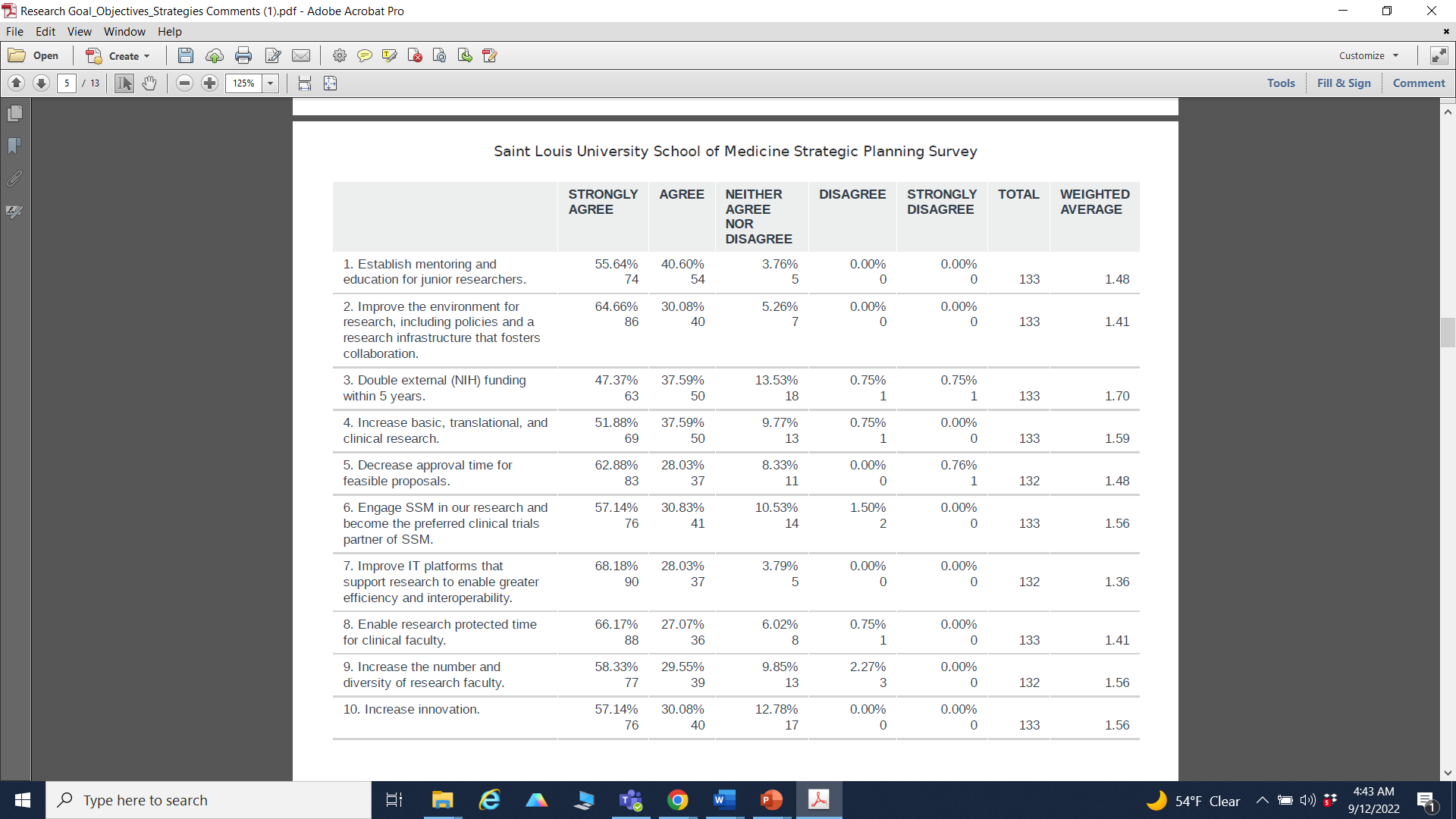 SUMMARY - SURVEYFive-Year plan - Strategic Goals for Research SOM
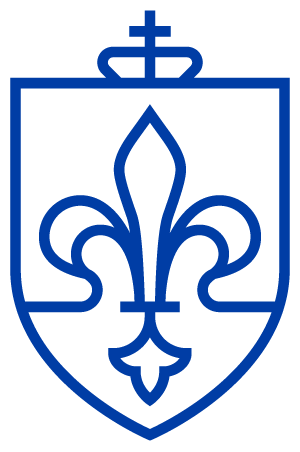 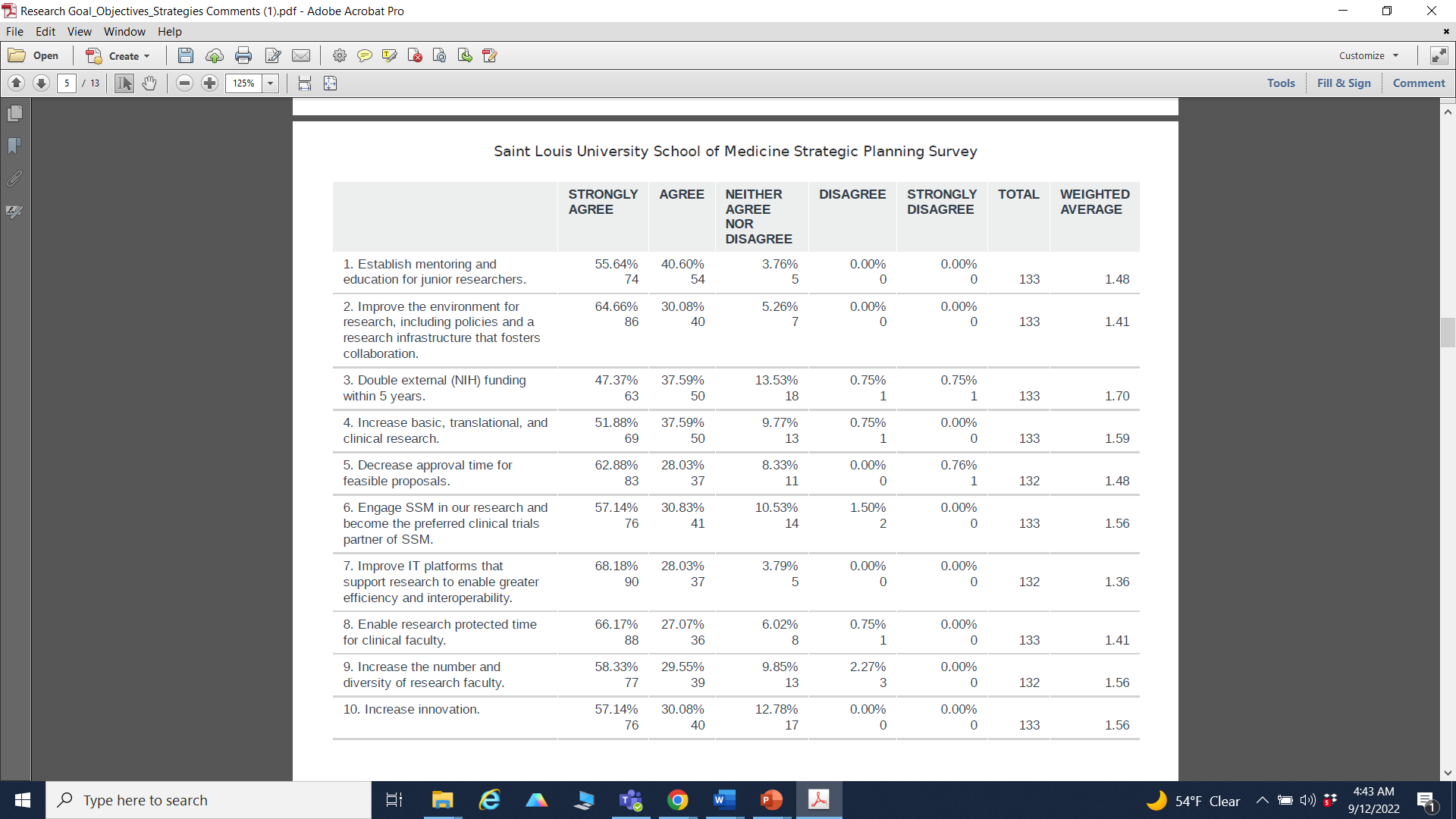 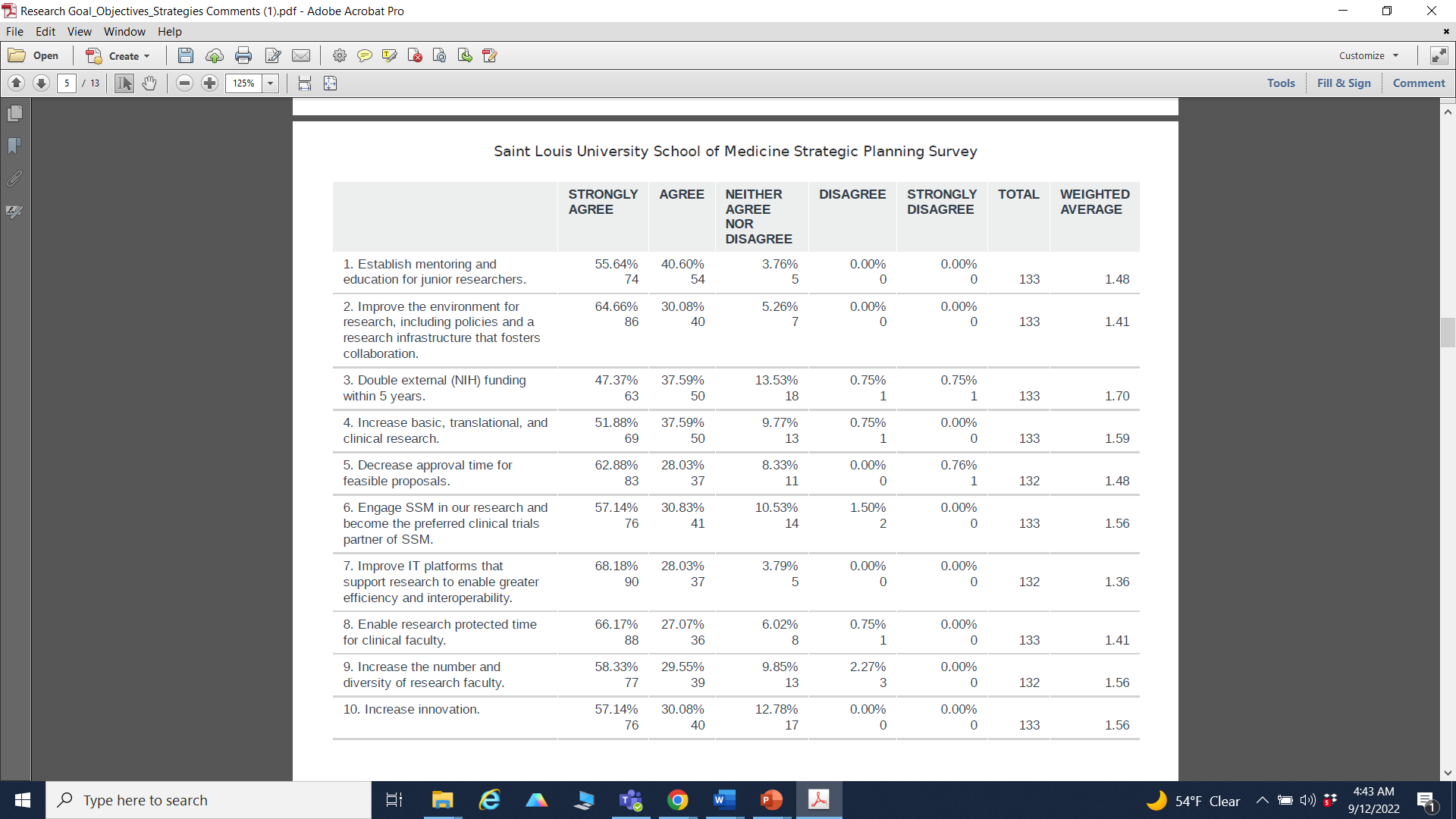 SUMMARY - SURVEYFive-Year plan - Strategic Goals for Research SOM
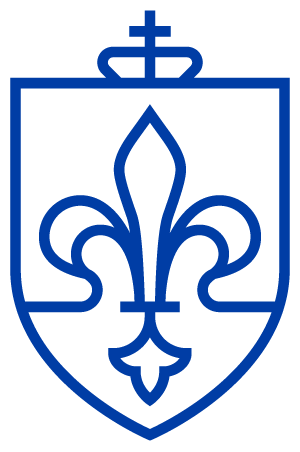 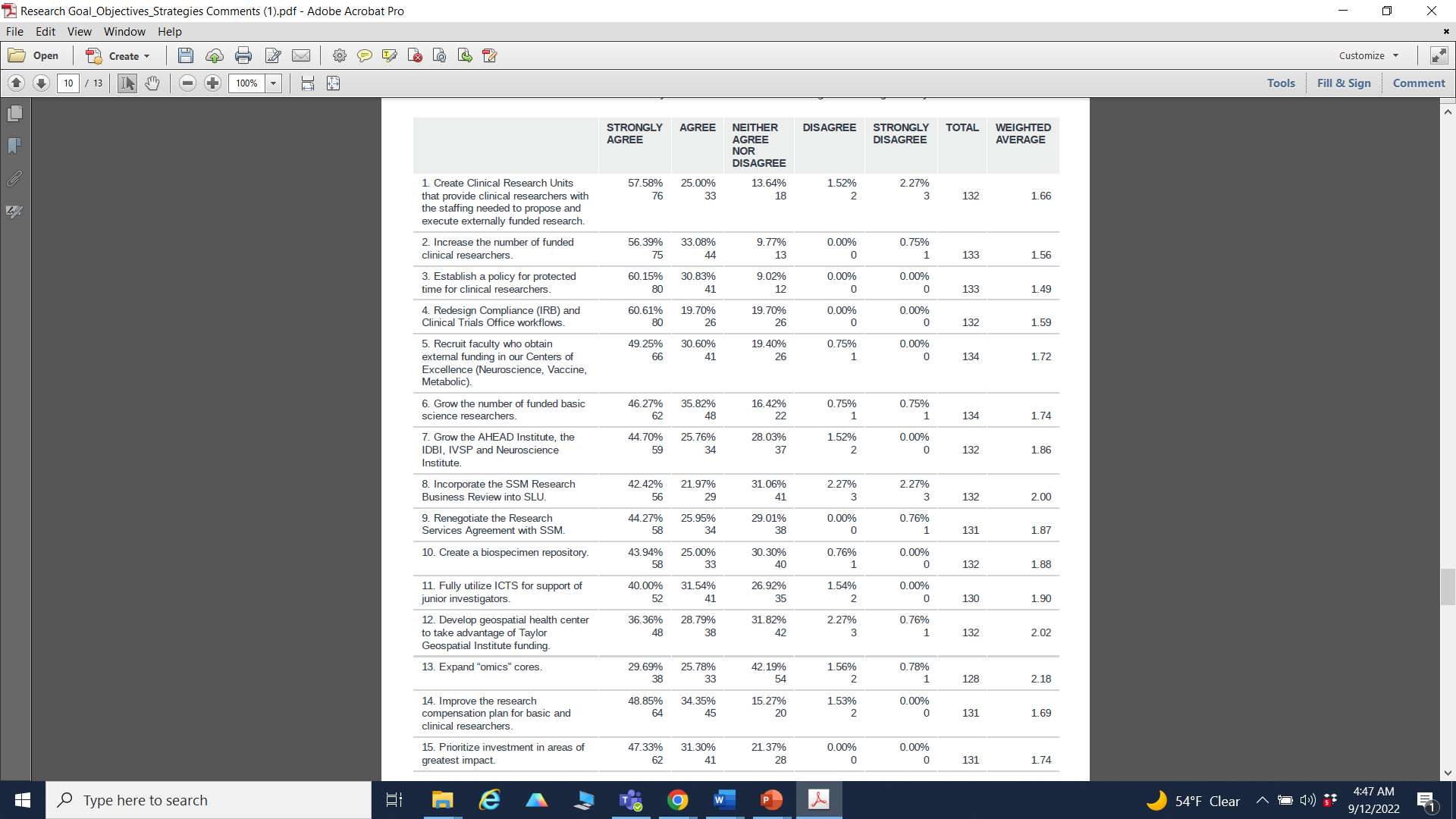 SUMMARY - SURVEYFive-Year plan - Strategic Goals for Research SOM
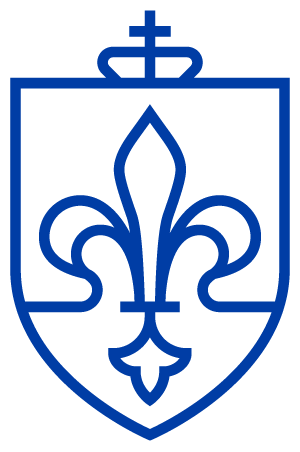 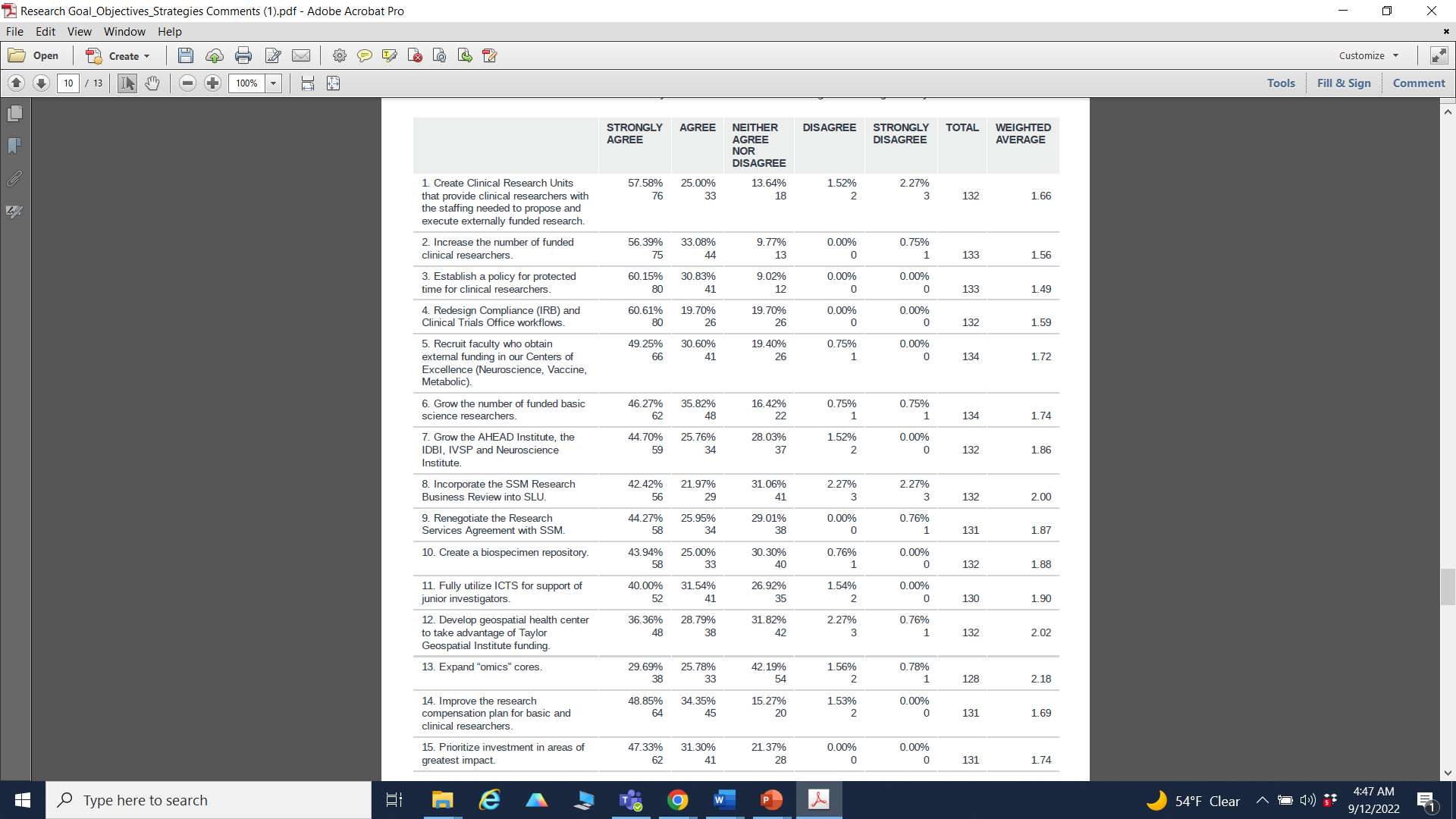 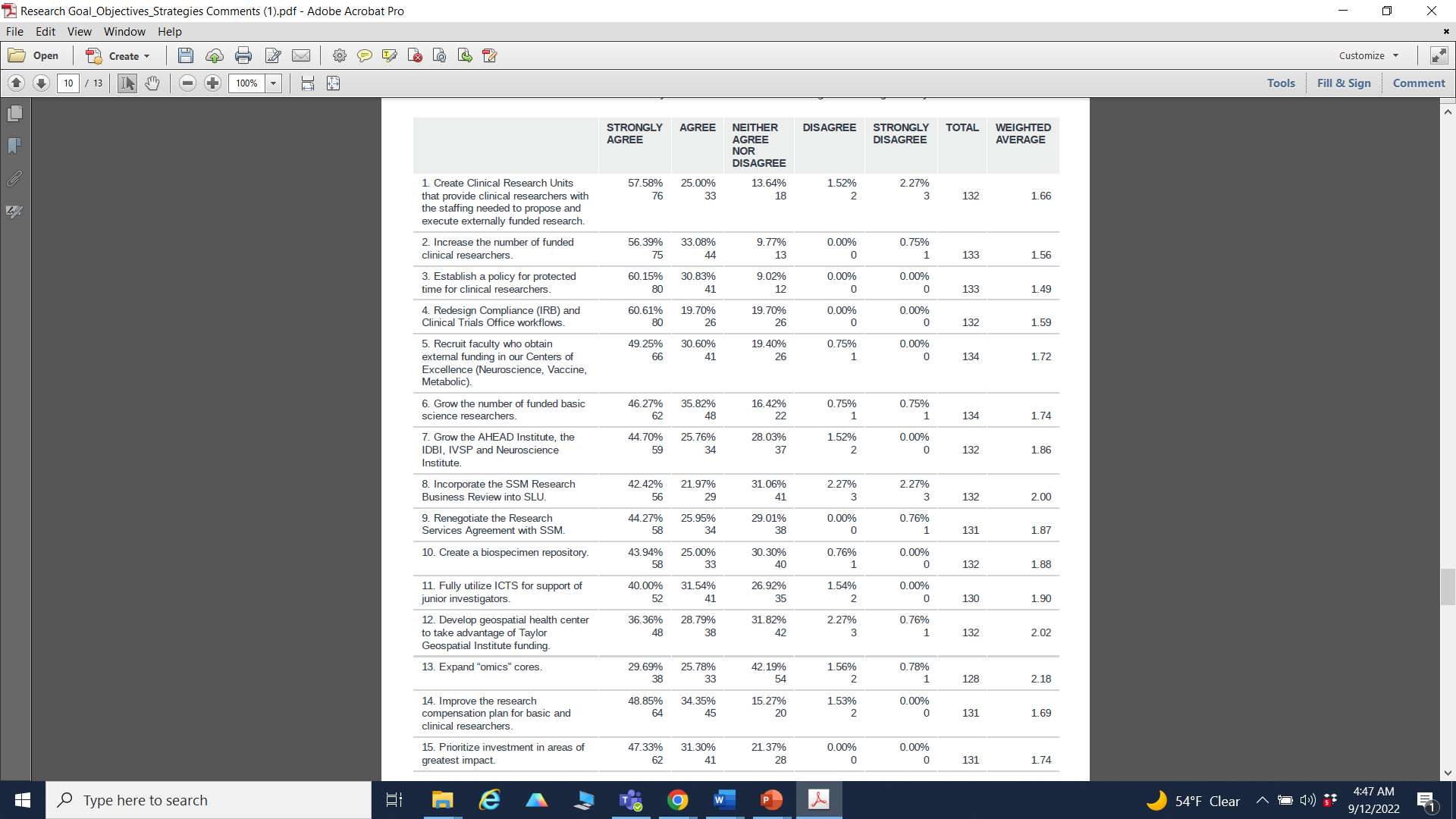 SUMMARY - SURVEYFive-Year plan - Strategic Goals for Research SOM
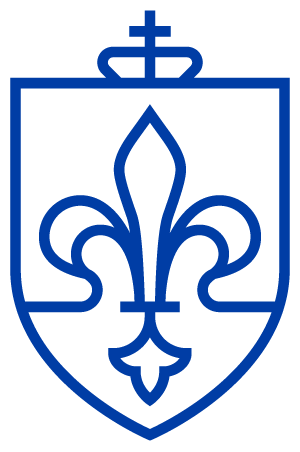 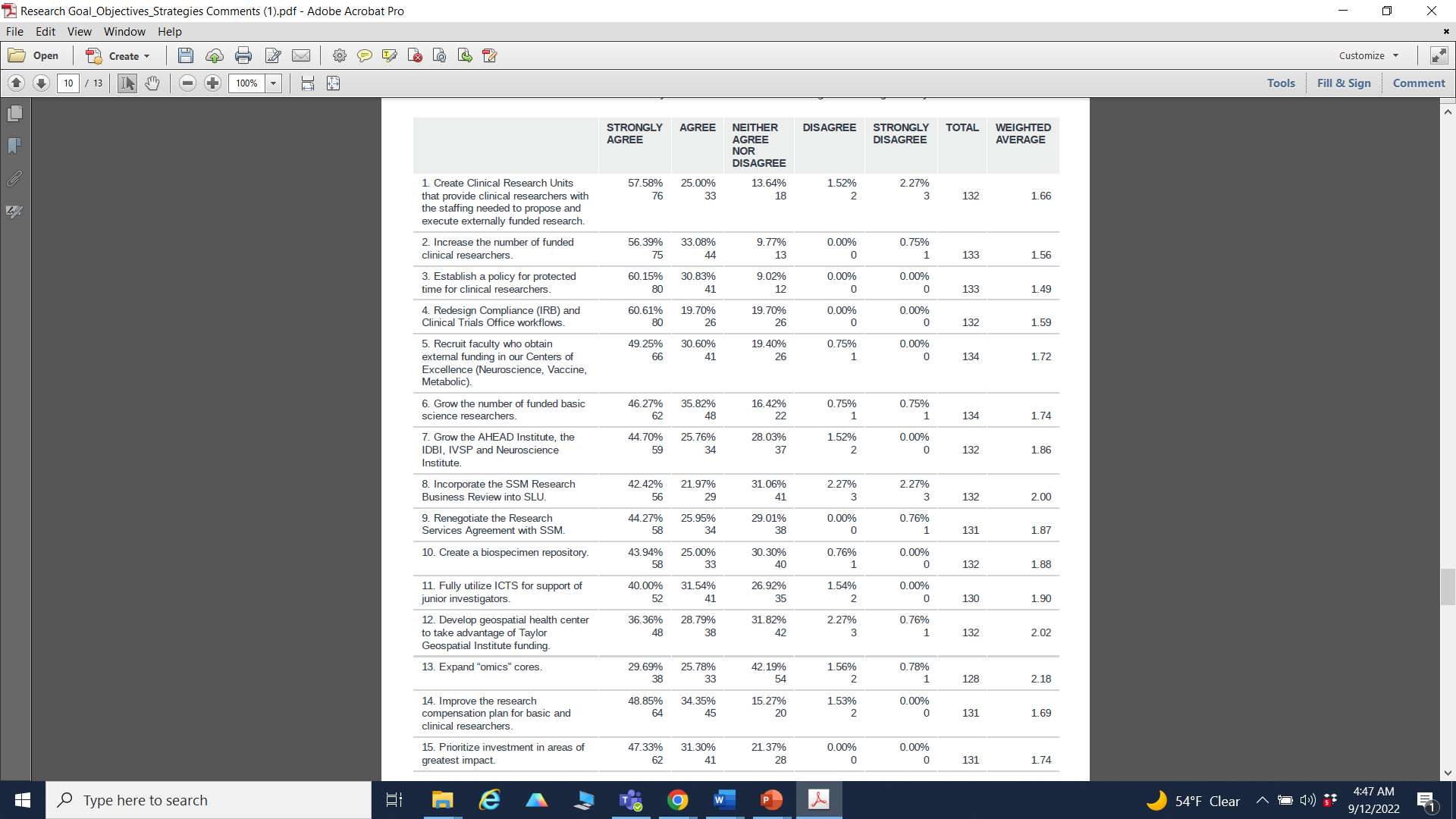 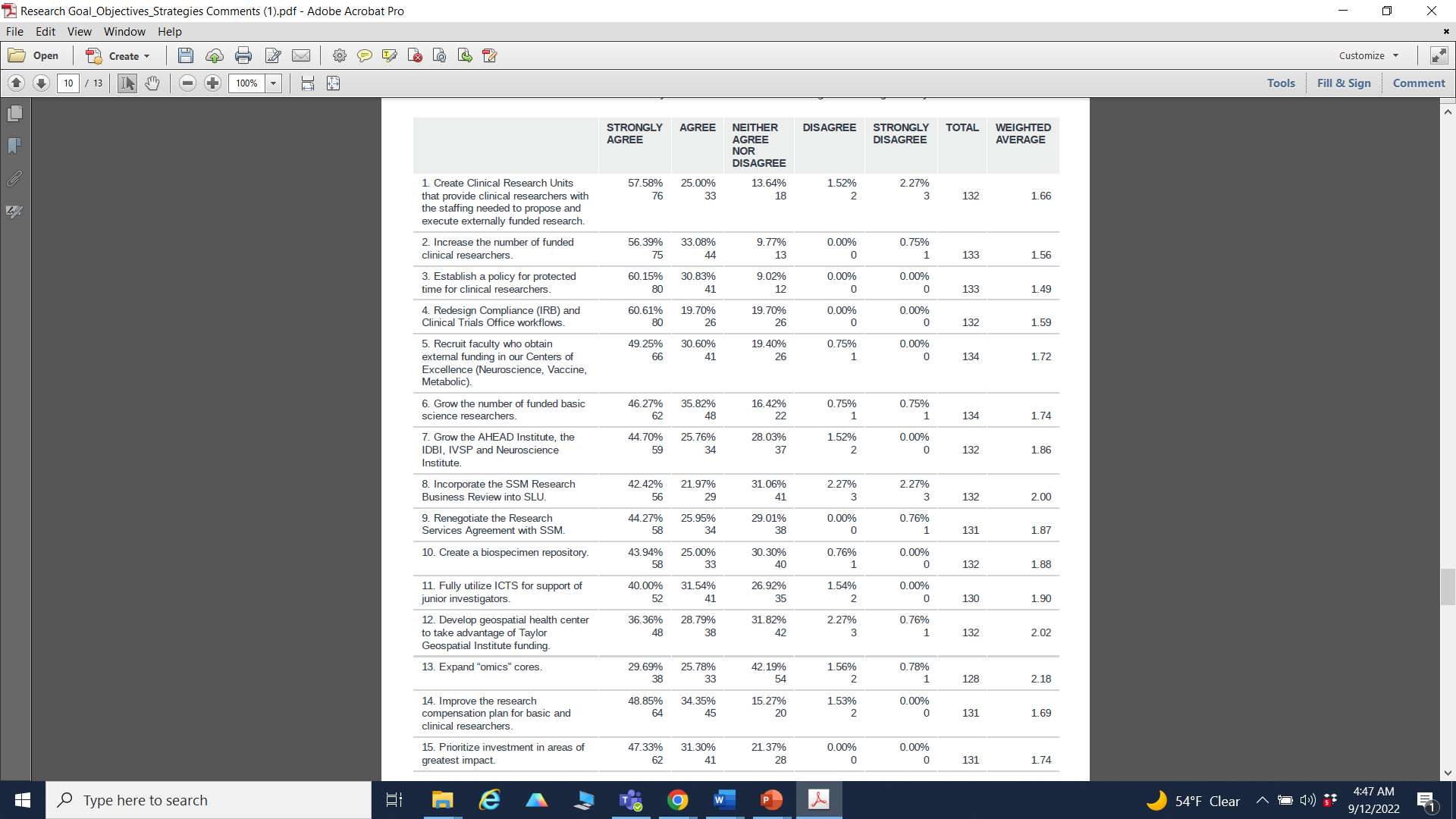 Draft Strategic Goals for Research - SOM
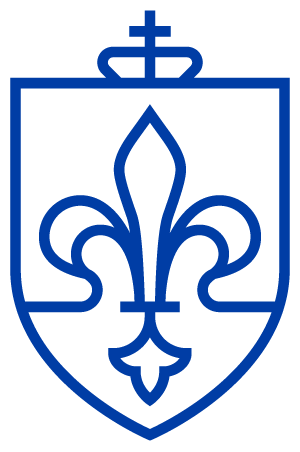 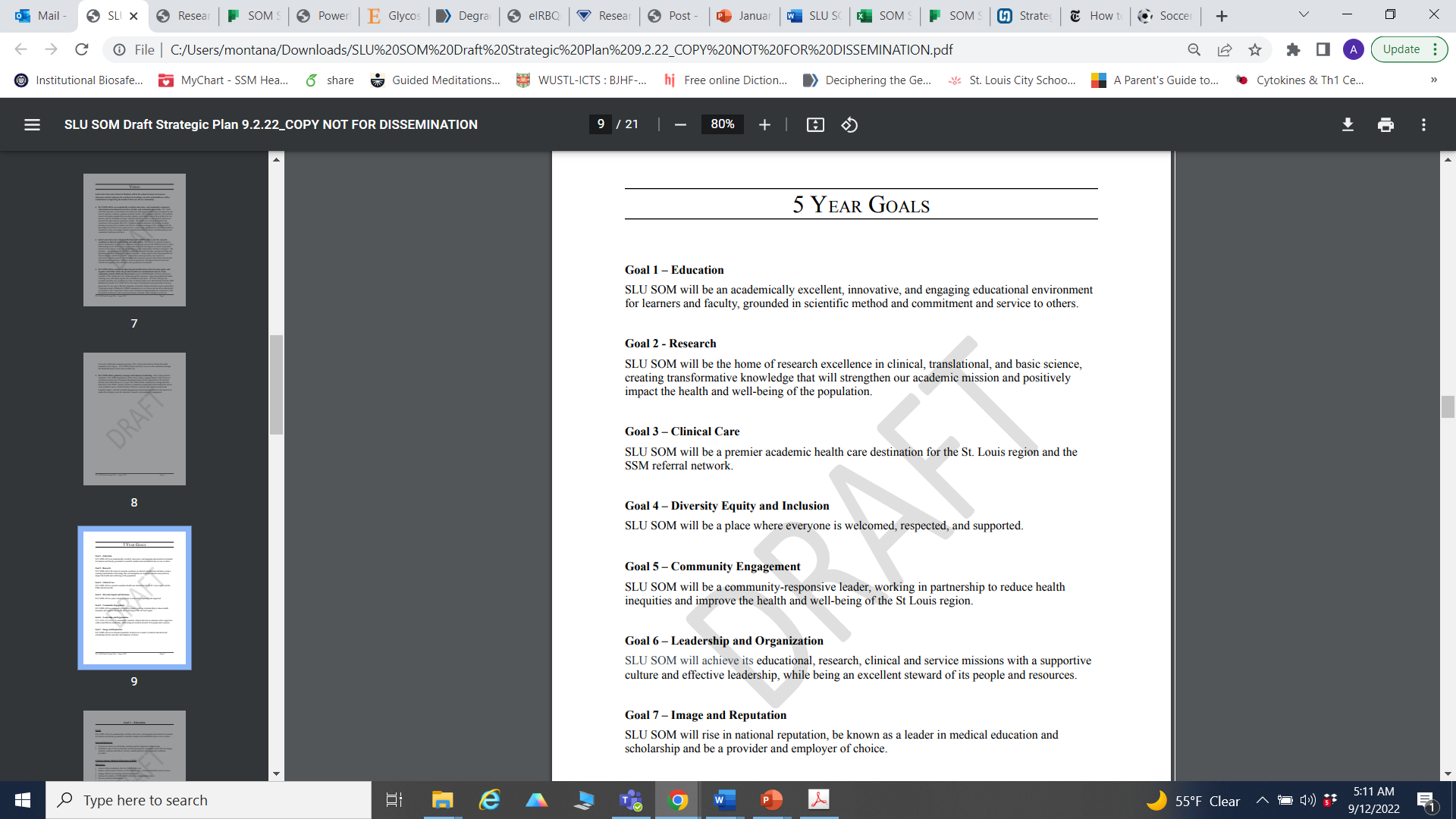 v. 09/22/2022
Draft Strategic Plan for Research - SOM
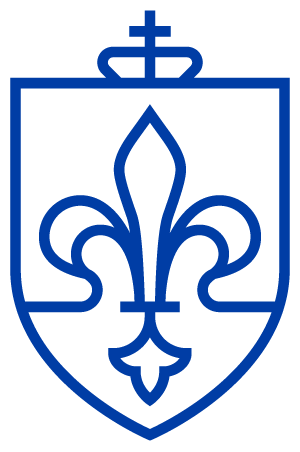 OBJECTIVES:


1. Establish MENTORING and education for junior researchers.

2. IMPROVE THE ENVIRONMENT for research, including policies and a research infrastructure that fosters collaboration.

3. Substantially INCREASE extramural funding within 5 years.

4. INCREASE basic, translational, and clinical research.

5. DECREASE APPROVAL TIME for feasible proposals.
DRAFT
v. 09/22/2022
Draft Strategic Plan for Research - SOM
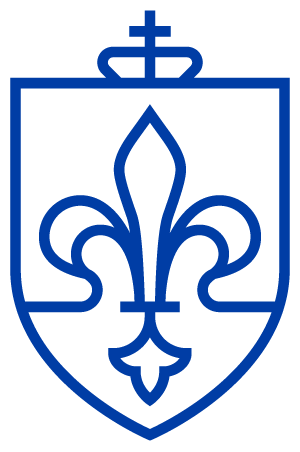 OBJECTIVES:


6. Engage SSM in our research and become the PREFERRED CLINICAL TRIALS PARTNER of SSM.

7. Improve IT platforms that support research to enable GREATER EFFICIENCY AND INTEROPERABILITY.

8. Enable research PROTECTED TIME for clinical faculty.

9. INCREASE the number and DIVERSITY of research faculty.

10. Increase INNOVATION
DRAFT
v. 09/22/2022
Draft Strategic Plan for Research - SOM
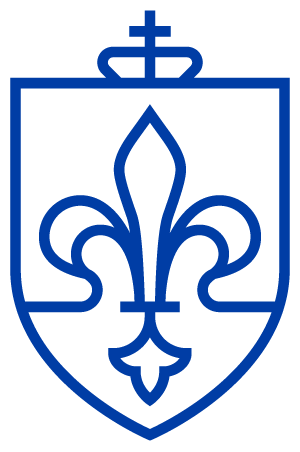 STRATEGIES & METRICS
7 working groups (5-6 people each):

Mentoring & Education

Infrastructure & Equipment

Innovation & Entrepreneurship

Growth Basic & Translational

Growth Clinical & Translational

Diversity & Inclusion

Operations & Policies
v. 09/22/2022
Draft Strategic Plan for Research - SOM
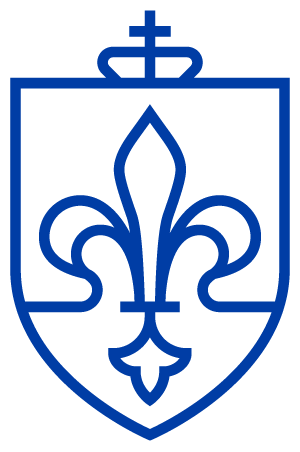 TIMELINE
Kickoff Meeting                     September 12, 2022

First Progress Meeting         September 29, 2022

Second Progress Meeting   October 18, 2022

Final Meeting                        November 4, 2022
BE PART OF THE CHANGE YOU WANT TO SEE
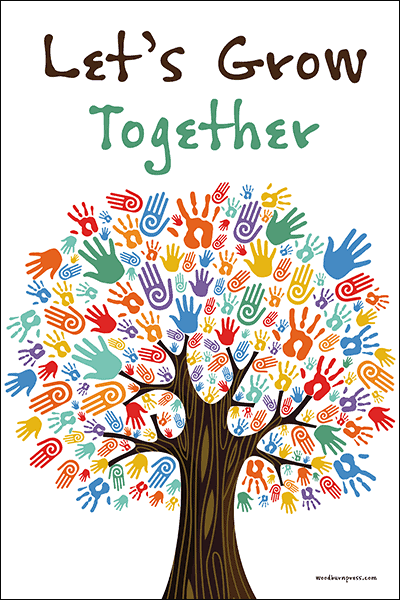 All RESEARCH INQUIRIES & COMMENTS may be directed to: 

										som_research@health.slu.edu 

Adriana M. Montaño, Ph.D., Vice Dean of Research, 
Sandra Cornell, SOM Research Planning & Operations Manager & 
Tara Maulood, SOM Project Manager.
Questions?
Thank you!